Челябинский трубопрокатный завод
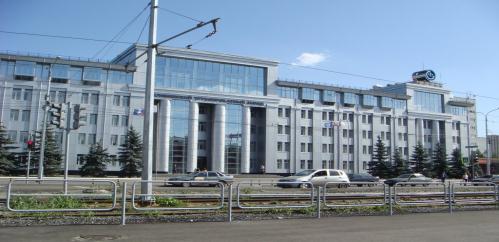 3 апреля 1942 года Государственный комитет обороны
 издает постановление о строительстве Челябинского трубопрокатного завода на базе эвакуированного Мариупольского.
 Первую продукцию ЧТПЗ выпустил уже 20 октября 1942 года.
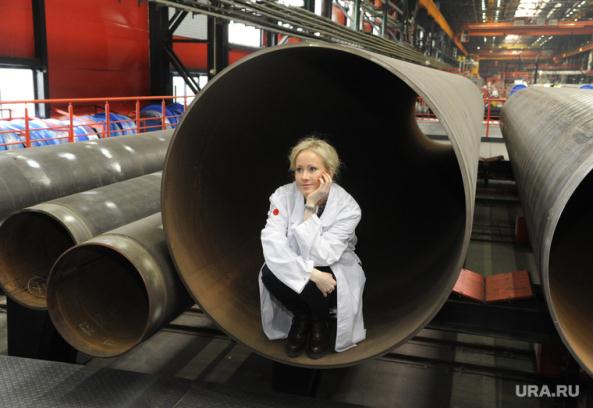 ЧТПЗ располагает мощностями для производства стальных труб практически всех типоразмеров.
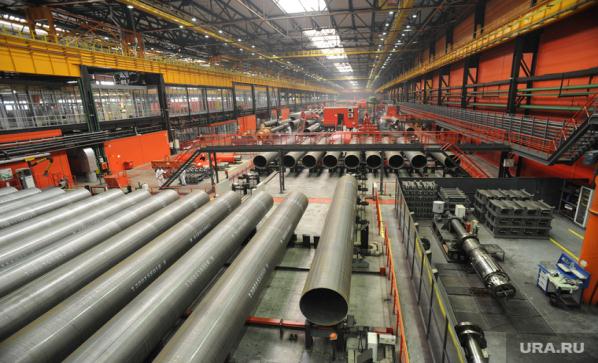 На долю «ЧТПЗ» приходится 23 % российского производства трубной продукции.
Работа «горячего цеха»
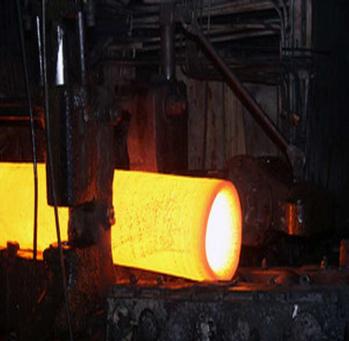 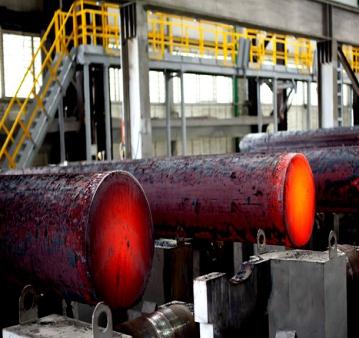 ЧТПЗ входит в десятку крупнейших российских трубных заводов
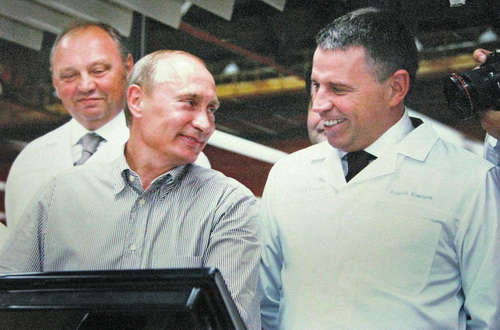 Владимир Путин во время посещения ЧТПЗ.
Это произошло в июле 2010 года. Он принял участие в открытии трубоэлектросварочного цеха «Высота 239» — крупнейшего инвестиционного проекта отечественной  металлургии.
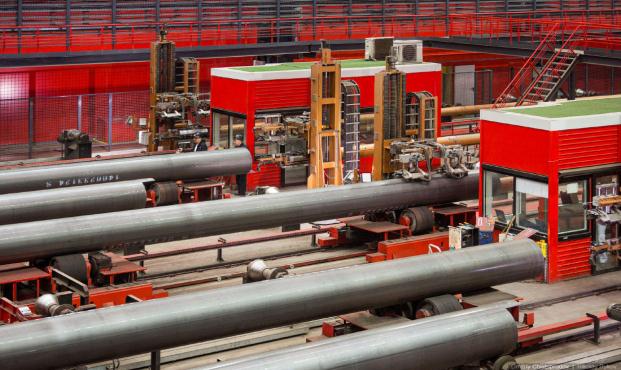 Продукция «ЧТПЗ» используется в России , а также  экспортируется более чем в 20 стран мира, среди которых Германия, Италия, США, Турция, Египет, Сирия, Китай..